p
p
O
O
V
V
Q1
Q2
Q1
高温热源
高温热源
高温热源
Q2
低温热源
低温热源
§3  循环过程  卡诺循环
循环过程
循环过程,简称循环. 重要特征:经历循环回到初始状态系统内能不变.
热机(正循环),
致冷机(逆循环).
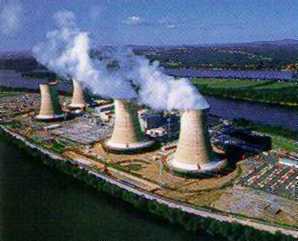 Q1
Q1
A
A
Q2
Q2
1
p
O
V
Q1
Q2
卡诺循环
PV图.
绝热线
a
pa
卡诺正循环abc  d
等温线
b
pb
在循环过程中,Q2代表放出的热量.
pd
d
c
pC
卡诺循环的效率:
Va
Vd
Vb
Vc
(1)高温、低温两个热源;
卡诺循环的小结:
(2) 效率只决定于两个热源的温度;
(3) 效率总是小于1的.
2
例题1.有一卡诺致冷机,从温度为-10oC的冷藏室吸取热量,而向温度为20oC的物体放出热量.设该致冷机所耗功率为15kW,问每分钟从冷藏室吸多少热量?
解:据题意 T1 = 293K,T2 =263K, 则
压缩机每分钟做功    A=1510360=9 105 (J)
每分钟从冷藏室吸取热量为
Q2=A =9 105 263/30=7.89 106    (J )
讨论:每分钟向高温物体放出热量为
Q1= Q2 +A=8.79 106     (J )
3
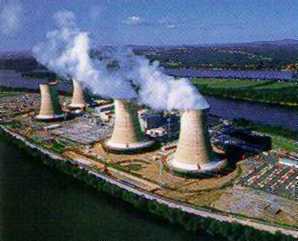 热电厂汽轮机效率
按蒸汽压力和温度分
低温低压电厂（1.4MPa，350度），
中温中压发电厂（3.92MPa，450度），
高温高压发电厂（9.9MPa，540度），
超超 临界压力发电厂（31MPa，600度）。
冷凝水约为30度
4
[Speaker Notes: 超高压发电厂（13.83MPa，540度），
亚临界压力发电厂（16.77MPa，540度），
超临界压力发电厂（22.11MPa，550度）；]
继续提升热机效率
继续降低低温热源的温度？
提升高温热源的途径？
?
?
……
5
[Speaker Notes: 汽油机可上1000度]
从蒸汽机到内燃机
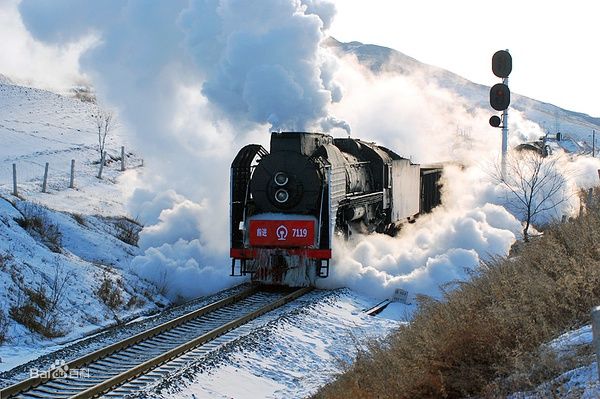 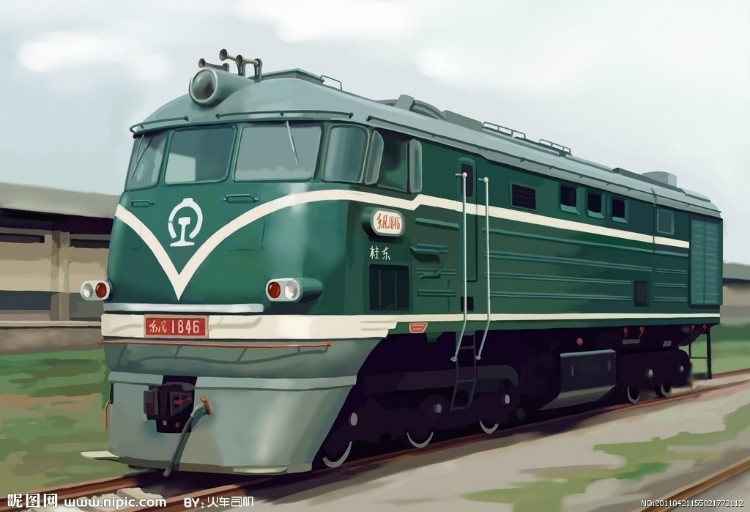 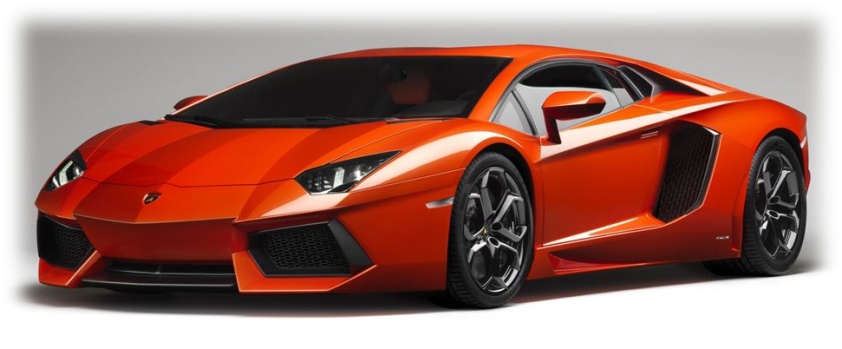 6
汽油机
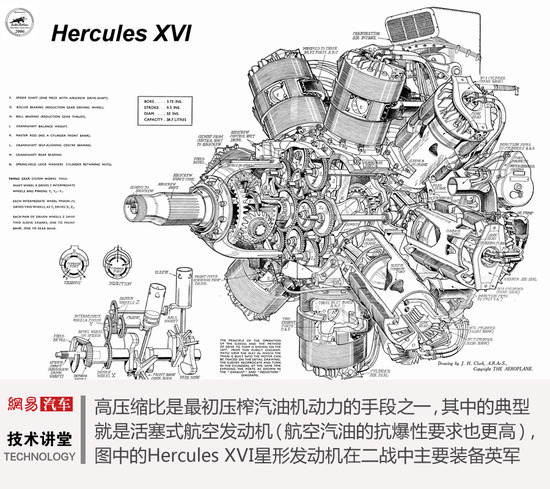 7
排
气
阀
进
气
阀
奥
托
热
机
点
火
装
置
活
塞
奥 托 循 环
吸
气
d
点
火
装
置
P
e
c
a
b
V
V
V
0
奥 托 循 环
吸
气
d
点
火
装
置
P
e
c
a
b
V
V
V
0
奥 托 循 环
吸
气
d
点
火
装
置
P
e
c
a
b
V
V
V
0
奥 托 循 环
吸
气
d
点
火
装
置
P
e
c
a
b
V
V
V
0
奥 托 循 环
吸
气
d
点
火
装
置
P
e
c
a
b
V
V
V
0
奥 托 循 环
吸
气
d
点
火
装
置
P
e
c
a
b
V
V
V
0
奥 托 循 环
吸
气
d
点
火
装
置
P
e
c
a
b
V
V
V
0
奥 托 循 环
吸
气
d
点
火
装
置
P
e
c
a
b
V
V
V
0
奥 托 循 环
吸
气
d
点
火
装
置
P
e
c
a
b
V
V
V
0
奥 托 循 环
吸
气
d
点
火
装
置
P
e
c
a
b
V
V
V
0
奥 托 循 环
压
缩
d
点
火
装
置
P
e
c
a
b
V
V
V
0
奥 托 循 环
压
缩
d
点
火
装
置
P
e
c
a
b
V
V
V
0
奥 托 循 环
压
缩
d
点
火
装
置
P
e
c
a
b
V
V
V
0
奥 托 循 环
压
缩
d
点
火
装
置
P
e
c
a
b
V
V
V
0
奥 托 循 环
压
缩
d
点
火
装
置
P
e
c
a
b
V
V
V
0
奥 托 循 环
压
缩
d
点
火
装
置
P
e
c
a
b
V
V
V
0
奥 托 循 环
压
缩
d
点
火
装
置
P
e
c
a
b
V
V
V
0
奥 托 循 环
爆
炸
d
点
火
装
置
P
e
c
a
b
V
V
V
0
奥 托 循 环
作
功
d
点
火
装
置
P
e
c
a
b
V
V
V
0
奥 托 循 环
作
功
d
点
火
装
置
P
e
c
a
b
V
V
V
0
奥 托 循 环
作
功
d
点
火
装
置
P
e
c
a
b
V
V
V
0
奥 托 循 环
作
功
d
点
火
装
置
P
e
c
a
b
V
V
V
0
奥 托 循 环
作
功
d
点
火
装
置
P
e
c
a
b
V
V
V
0
奥 托 循 环
作
功
d
点
火
装
置
P
e
c
a
b
V
V
V
0
奥 托 循 环
作
功
d
点
火
装
置
P
e
c
a
b
V
V
V
0
奥 托 循 环
作
功
d
点
火
装
置
P
e
c
a
b
V
V
V
0
奥 托 循 环
排
气
d
点
火
装
置
P
e
c
a
b
V
V
V
0
奥 托 循 环
排
气
d
点
火
装
置
P
e
c
a
b
V
V
V
0
奥 托 循 环
排
气
d
点
火
装
置
P
e
c
a
b
V
V
V
0
奥 托 循 环
排
气
d
点
火
装
置
P
e
c
a
b
V
V
V
0
奥 托 循 环
排
气
d
点
火
装
置
P
e
c
a
b
V
V
V
0
奥 托 循 环
排
气
d
点
火
装
置
P
e
c
a
b
V
V
V
0
奥 托 循 环
排
气
d
点
火
装
置
P
e
c
a
b
V
V
V
0
奥 托 循 环
吸
气
d
点
火
装
置
P
e
c
a
b
V
V
V
0
奥 托 循 环
吸
气
d
点
火
装
置
P
e
c
a
b
V
V
V
0
奥 托 循 环
吸
气
d
点
火
装
置
P
e
c
a
b
V
V
V
0
[Speaker Notes: 现代阿特金森循环发动机 Atkinson cycle engine 巧妙避开了奥托的专利]
p
Q1
O
V
Q2
例题2.内燃机的循环之一—奥托(N.A.Otto)循环,内燃机利用气体或液体燃料直接在汽缸中燃烧,产生巨大的压强而做功.奥托循环如图所示(abcdeba).试分析各分过程的特征,并计算其效率.
d
解:(1)ab—等压膨胀(吸入燃料)
(2) bc—绝热压缩(升温)
e
c
(3) cd—爆炸(等容吸热);de —做功(绝热)
p0
a
b
V0
V
(4) eb—汽缸开口降压;ba—排气
含有吸气排气的过程不能看做循环过程,但bcde可当做以空气作为工作物质的循环过程.其中bc、de均为绝热过程.吸热在cd过程,放热在eb过程.
45
[Speaker Notes: 内燃机的效率高于蒸汽机]
d
p
c
e
p0
a
b
Q1
O
V0
V
V
Q2
等容过程(cd)吸热
汽缸开口放气(eb)放热
效率:
再利用两个绝热过程的过程方程
二式双方相减后解出
46
二式双方相减后解出
代入得内燃机效率:
讨论:压缩比越大,内燃机效率越高,汽油内燃机 r7 .
取 r7 ,空气=1.4,则
47
[Speaker Notes: 6~10，过大爆震概率大
实际热机要小于理想奥托循环的一半， 25%]
习题 空气标准狄塞尔循环（柴油内燃机的循环）
由两个绝热过程ab和cd、一个等压过程bc及一个等容
过程da组成，试证明此热机的效率为
解：bc过程吸热
da过程内能减少，不作功放热
48
因为ab为绝热过程
因为cd为绝热过程
bc为等压过程
49
其他循环
阿特金森循环
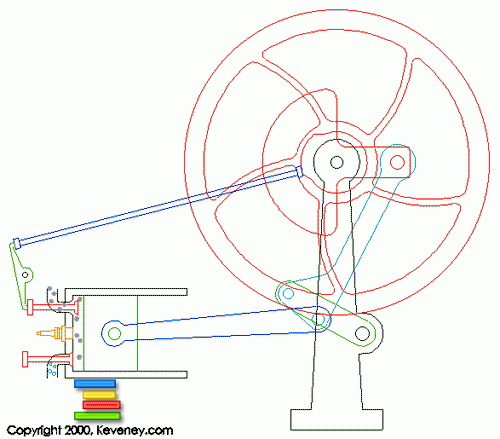 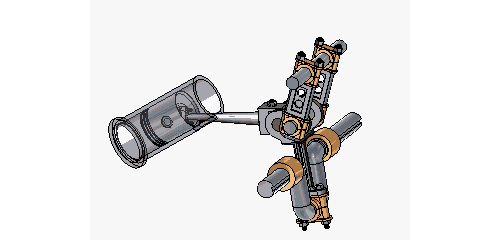 50
[Speaker Notes: 混合动力]
米勒循环
膨胀比大于压缩比
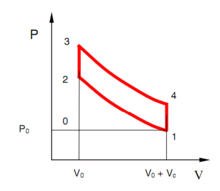 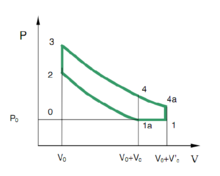 51
A
P
C
B
V
习题  将1摩尔的单原子理想气体经AB等温准静态
膨胀过程，B  C等压准静态压缩，C  A等容准静态
过程完成正循环，已知tA=2000C,VA=3.0升,VB=6.0升
求：TC？哪个过程吸热的？吸收的总热量是多少？
此热机的效率是多少？
解：TA=TB=473.15K
AB过程吸热：
CA过程吸热：
B  C 过程放热
52
吸热
吸热
放热
53
习题    热机从锅炉t1中吸热，向暖气系统t2放热，
对外作功带动一热机—制冷机从温度为t3处吸热传给
暖气系统t2。若t1=2100C, t2=600C ，t3=150C ，煤的
燃烧值H=2.09107焦耳/千克，问锅炉每燃烧1千克的
煤,暖气中得到的热量是多少？
解：由图可知
54
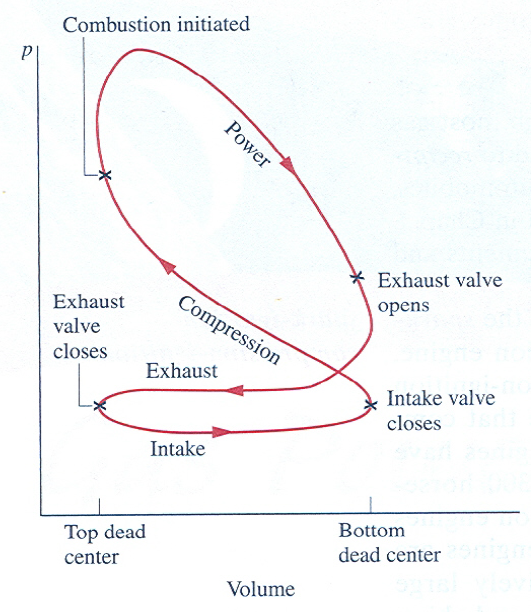 较接近真实的循环
55